Šiuolaikinės demokratinės šalies veikimo pagrindai 4. Šiuolaikinės valdžios institucijos ES ir jų atsakomtybė
2021
A.Vanags, L. Skinderienė, G. Jedemskienė
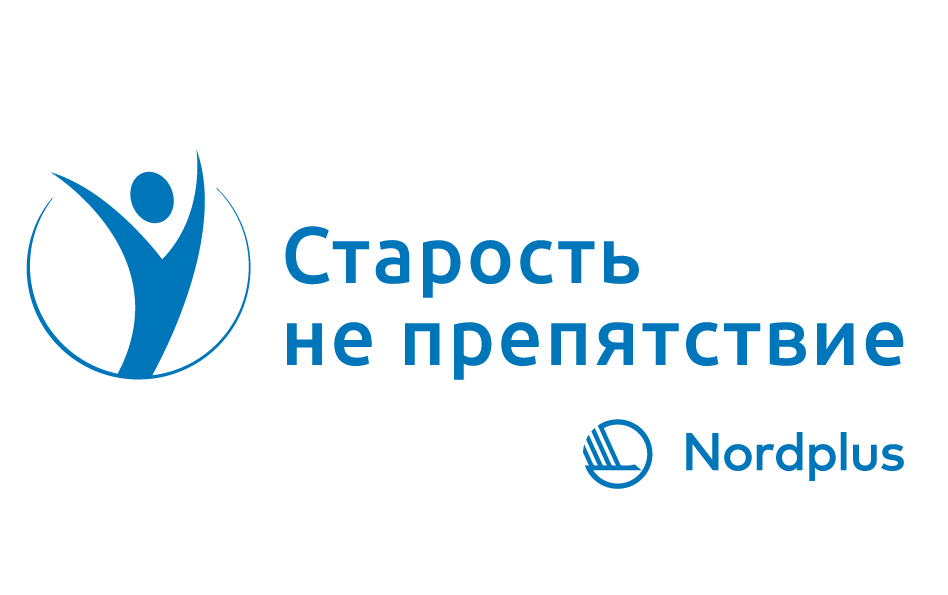 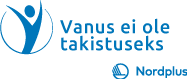 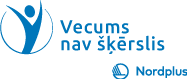 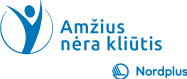 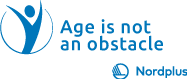 ŠIUOLAIKINĖS VALDŽIOS INSTITUCIJOS ES IR JŲ ATSAKOMTYBĖ
Europos Parlamentas - Europos Sąjungos parlamentas, kurį tiesioginiuose rinkimuose renka Europos Sąjungos piliečiai. Paskutinieji rinkimai į Europos Parlamentą Lietuvoje vyko 2019 m. gegužės 26 d.
Tai didžiausias pasaulyje daugiatautis parlamentas: 751 narys iš 28 valstybių atstovauja daugiau nei pusei milijardo piliečių. Tiesioginiai Europos Parlamento rinkimai prasidėjo nuo 1979 m.
Parlamentas tvirtina Europos Komisijos vadovą bei gali pareikšti nepasitikėjimą Europos Komisija.
Tarp pagrindinių funkcijų – Europos Sąjungos teisės aktų svarstymas ir priėmimas. Kasmet Europos Parlamentas skiria Sacharovo premiją asmeniui ar organizacijai už nuopelnus ginant žmogaus teises ir skatinant demokratiją.
Europos Vadovų Taryba (kartais pavadinama Viršūnių taryba) – renginys, kuriame Europos Sąjungos valstybių ir vyriausybių vadovai susitinka su Europos Komisijos prezidentu aptarti ir priimti sprendimus dėl svarbiausių Europos Sąjungos klausimų.
Šiuo metu tarybos vyksta vidutiniškai keturis kartus per metus. Pirmasis susitikimas įvyko 1974 metais.
Vadovų taryba teisine prasme nėra ES institucija. Joje priimtus strateginius sprendimus ir gaires įgyvendina Europos Sąjungos institucijos, pirmiausia – Europos Sąjungos Taryba, kurioje posėdžiauja (ir priima teisės aktus) ES valstybių narių atitinkamos skirties ministrai.
Europos Vadovų Tarybos pirmininkas yra Charles Michel.
Europos Sąjungos Taryba (kitaip – Ministrų taryba) – Europos sąjungos institucija, jos teisėkūros organas. Laikydamasi bendro sprendimo procedūros kartu su Europos Parlamentu, ji naudojasi teisėkūros galiomis įvairiems Bendrijos klausimams spręsti. Tarybą sudaro po vieną kiekvienos valstybės narės ministrų lygio atstovą. Tarybos nariai yra politiškai atskaitingi savo nacionaliniams parlamentams.
Susirinkę į Europos Viršūnių tarybą valstybių ir vyriausybių vadovai, lydimi užsienio reikalų ministrų, bei Europos Komisijos Pirmininkas ir Išorinių santykių komisaras svarsto ir nustato bendras gaires ir pagrindinius principus BUSP srityje. Europos Viršūnių taryba vienbalsiai priima bendras strategijas, kuriose atspindima bendri šalių interesai.
Europos Vadovų Taryba – tai Europos Sąjungos valstybių ir/arba vyriausybių vadovų susitikimas, vykstantis du kartus per metus pirmininkaujančioje šalyje ir trunkantis dvi dienas. Šiame susitikime dalyvauja ir ES Komisijos pirmininkas bei ES valstybių-narių užsienio reikalų ministrai.
Kompetencija
Viršūnių taryba sprendžia pačius svarbiausius ES klausimus: priima politinius sprendimus, tvirtina parengtus susitarimus ir dokumentus, nubrėžia pagrindines kitų institucijų veiklos gaires. Visi sprendimai priimami bendru sutarimu, todėl į darbotvarkę paprastai įtraukiami tie klausimai, dėl kurių nuomonės yra iš anksto suderintos arba jos labai artimos kompromisui. Europos Sąjungos Viršūnių Tarybos susitikimai vyksta reguliariai nuo 1974 m., kadangi Europos Bendrijų steigimo sutartyse šios politinės institucijos nebuvo numatyta.
Teisiškai ji įforminta tik Suvestiniam Europos akte, įsigaliojusiame 1987 m. 1993 m. Europos Sąjungos (kitaip dar vadinama Mastrichto) sutartyje ji oficialiai pripažinta Europos Sąjungos politine institucija.
Europos Komisija (EK) – Europos Sąjungos institucija
Europos Komisija dalyvauja ES Tarybos ir jos paruošiamųjų administravimo institucijų susitikimuose bei politiniuose dialoguose su trečiosiomis valstybėmis. EK Išorinių reikalų generalinis direktoratas taip pat atsakingas už darbinių santykių palaikymą ir stiprinimą su tarptautinėmis organizacijomis, tokiomis kaip ESBO, NATO ir Europos Taryba.
Komisija turi teisę inicijuoti teisės aktų projektus, ji teikia pasiūlymus Europos Parlamentui bei Europos Sąjungos Tarybai leisti teisės aktus.
Europos Komisija yra politiškai nepriklausoma ES vykdomosios valdžios institucija. Tik ji atsako už naujų Europos teisės aktų pasiūlymų rengimą, be to, ji įgyvendina Europos Parlamento ir ES Tarybos sprendimus.
Sudėtis
Politinį vadovavimą užtikrina 27 Komisijos narių grupė (po vieną iš kiekvienos ES šalies), kuriai vadovauja Komisijos pirmininkas, sprendžiantis, kuris iš jų atsakingas už kurią politikos sritį.
Komisijos narių kolegiją sudaro Komisijos pirmininkas, aštuoni Komisijos pirmininko pavaduotojai, įskaitant tris vykdomuosius pirmininko pavaduotojus ir Sąjungos vyriausiąjį įgaliotinį užsienio ir saugumo politikai, bei 18 už konkrečias sritis atsakingų Komisijos narių.
Europos Centrinis bankas (angl. European Central Bank; pranc. Banque Centrale Européenne; vok. Europäische Zentralbank) yra vienas didžiausių pasaulio centrinių bankų atsakingas už monetarinę politiką Europos Sąjungos šalyse, kur oficiali valiuta yra euras. ECB kartu su ES 28 valstybių nacionaliniais centriniais bankais sudaro Europos centrinių bankų sistemą. ECB buveinė yra Vokietijoje, Frankfurte prie Maino.
Pagrindinė Europos centrinio banko (ECB) užduotis – išlaikyti euro perkamąją galią ir užtikrinti kainų stabilumą euro zonoje. Šiuo metu euro zoną sudaro 19 ES narių, Estija nuo 2011 sausio 1d. ECB įgyvendina euro zonos monetarinę politiką, turi išskirtinę teisę leisti eurų banknotus ir vykdo kitas užduotis. Įgyvendindamas monetarinę politiką, ECB vykdo atviros rinkos operacijas, bankams taiko privalomųjų atsargų reikalavimus ir einamąsias skolinimo/skolinimosi galimybes (angl. standing facilities). Eurosistemos atvirosios rinkos operacijas galima suskirstyti į keturias kategorijas: pagrindinės refinansavimo operacijos, ilgesnės trukmės refinansavimo operacijos, koreguojamosios operacijos ir struktūrinės operacijos.
Europos Sąjungos Audito Rūmai yra penktoji ES institucija. Ji buvo įsteigta 1975 m. Liuksemburge ir yra atsakinga už ES biudžeto tvarkymą. Audito rūmus sudaro po narį iš kiekvienos šalies narės ir jai šiuo metu vadovauja pirmininkas Vítoras Manuelis da Silva Caldeira iš Portugalijo.
Svarbiausias Audito Rūmų uždavinys – tikrinti, ar teisingai vykdomas ES biudžetas.
Europos išorės veiksmų tarnyba (EIVT) yra Europos Sąjungos diplomatinė tarnyba. Ji siekia, kad ES užsienio politika būtų nuoseklesnė ir veiksmingesnė ir kad dėl to didėtų Europos įtaka pasaulyje.
Europos išorės veiksmų tarnybai vadovauja ES užsienio reikalų vadovas – vyriausiasis įgaliotinis užsienio reikalams ir saugumo politikai. Ją sudaro:
Briuselyje dirbantys specialistai, atsiųsti iš ES Tarybos, Europos Komisijos ir ES šalių diplomatinių tarnybų,
visame pasaulyje įsteigtų ES delegacijų.
Europos ekonomikos ir socialinių reikalų komitetas (EESRK) yra ES patariamasis organas, kurį sudaro darbuotojų ir darbdavių organizacijų bei kitų interesų grupių atstovai. Jis teikia Europos Komisijai, ES Tarybai ir Europos Parlamentui nuomonę ES klausimais. Tai darydamas jis veikia kaip tarpininkas tarp sprendimus priimančių ES institucijų ir ES piliečių.
ES užsienio reikalų politika ir programos padeda apsaugoti ES piliečius už ES ribų ir gali suteikti jums mokymosi ir darbo galimybių.
Europos regionų komitetas (RK) – Europos Sąjungos (ES) vietos ir regionų lygmens atstovų asamblėja, kurioje subnacionalinėms valdžios institucijoms (regionams, apskritims, provincijoms, savivaldybėms ir miestams) suteikiama tiesioginė tribūna ES institucinėje struktūroje.
Regionų komitetas įsteigtas 1994 m. dėl dviejų pagrindinių priežasčių. Visų pirma, maždaug trys ketvirtadaliai ES teisės aktų įgyvendinami vietos ar regionų lygmeniu, todėl logiška, kad rengiant ES teisės aktus būtina įsiklausyti į vietos ir regionų atstovų nuomonę. Antra, susirūpinta, kad Europos integracijos procesas labai nutolęs nuo eilinių piliečių, todėl nuspręsta, kad jį sumažinti būtų galima į šį procesą įtraukus arčiausiai piliečių esančio valdymo lygmens išrinktuosius atstovus.
Europos ombudsmenas – nepriklausomas ir nešališkas pareigūnas (Ombudsmenas), tiriantis skundus dėl netinkamo administravimo Europos Sąjungos institucijose ir įstaigose. Europos ombudsmeno instituciją ES 1995 m. įteisino ir įtvirtino Mastrichto sutartis.
Europos duomenų apsaugos valdyba (EDAV) yra nepriklausoma Europos institucija, kuri padeda užtikrinti nuoseklų duomenų apsaugos taisyklių taikymą visoje Europos Sąjungoje (ES) ir skatina ES duomenų apsaugos institucijų bendradarbiavimą. 
Europos duomenų apsaugos valdybą sudaro nacionalinių duomenų apsaugos institucijų atstovai ir Europos duomenų apsaugos priežiūros pareigūnas (EDAPP). EEE narėmis esančių ELPA valstybių priežiūros institucijos taip pat yra narės (su Bendruoju duomenų apsaugos reglamentu susijusių klausimų atžvilgiu), tačiau jos neturi teisės balsuoti ir būti renkamos į pirmininko ar jo pavaduotojų pareigas. Europos duomenų apsaugos valdyba įsteigta Bendruoju duomenų apsaugos reglamentu ir yra įsikūrusi Briuselyje.
PRAKTINIS DARBAS
Pasirinkti vieną iš ES valdimo institucijų ir aprašyti:
Kaip institucija renkama?
Kokia yra sudėtis?
Kokios yra funkcijos?
Ar šis institucija yra reikalinga?